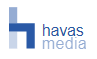 Rightmove finds a successful partnership home on Channel 4
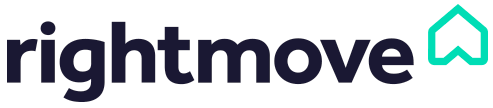 Challenge
Rightmove wanted to strengthen its position as the no. 1 property portal despite increasing competitor spend
Solution
Partnership with C4 to appear exclusively in their property programming
This contextually relevant programme strategy allowed Rightmove to be on TV for four months at the key time of year 
Results
10% growth in visits to the website 
January 2015 was a record month for site traffic with over 100 million visits
[Speaker Notes: Challenge
In a nation obsessed with property, Rightmove had a tough challenge to remain not only the no. 1 property portal, but also one of the top ten biggest websites in the UK. Despite a healthy gap between Rightmove and its nearest competitor, spend had increased significantly. Havas Media needed to spend its comparatively smaller budget as wisely and efficiently as possible to strengthen Rightmove’s market-leading position.

Solution
January sees the highest volume of active buyers and sellers so Rightmove needed to build site traffic across the final months of the year to be in the strongest possible position for January. The strategy for this campaign was to ‘Own Property’ – diverting all funds into the select interest area of property programming, which was perfect for reaching both the consumer audience, as well as the secondary audience, estate agents. By focussing all spend in one area, it drove the perception that Rightmove’s activity was disproportionately larger than it actually was amongst a highly engaged audience.

Channel 4 was the perfect choice, it had a particularly strong selection of property programmes on TV, with some well-established, big rating shows. Sponsorship was the obvious route, but the strand had an existing sponsor, so Havas Media had to find an alternative route which became an exclusive partnership with Channel 4 on the basis that the activity was to appear around property content only. This meant Rightmove would get maximum stand out in property programming along with delivering longevity. The partnership allowed Rightmove to be on TV for 16 weeks, appearing in an average of 2-3 main channel property shows each week, including Grand Designs, George Clarke’s Amazing Spaces and Location, Location, Location. 

In addition to the 30” TV spot which ran across the majority of programmes, top-and-tail 10” spots also ran in the first centre break of a select number of broadcasts. As the key target audiences were known to be time-poor, ads also ran in repeats on Channel 4+1, More 4 and on-demand on All 4. 

Social activity was planned to coincide dynamically with the shows’ broadcast times to maximise second screen interaction. Havas Media knew that TV viewing and online search habits intertwined during the evening, so this was a great way to funnel engaged consumers to Rightmove’s website.

Results

10% growth in visits to the website 
January 2015 was a record month for site traffic to Rightmove, with over 100 million visits in a single month

For the full case study and to view the ad campaigns visit: https://www.thinkbox.tv/Case-studies/rightmove]